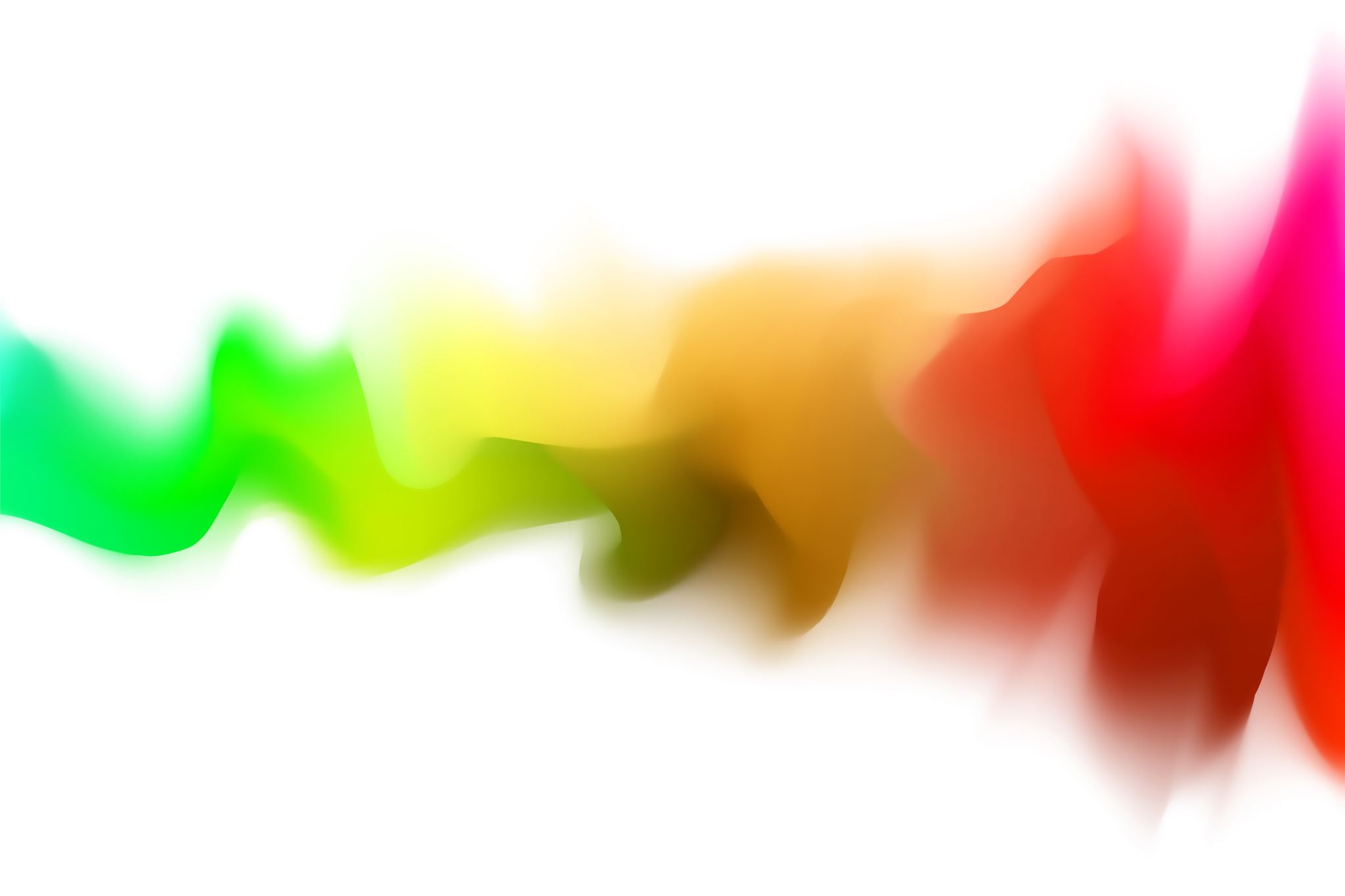 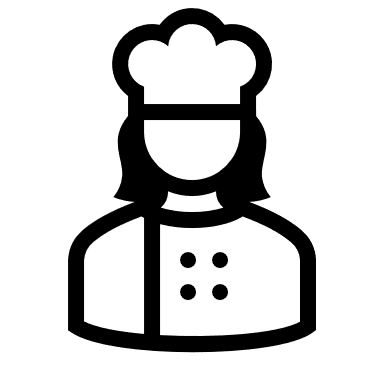 Welcome!
and I like to cook!
My name is Sarah,
I am from Alabama.
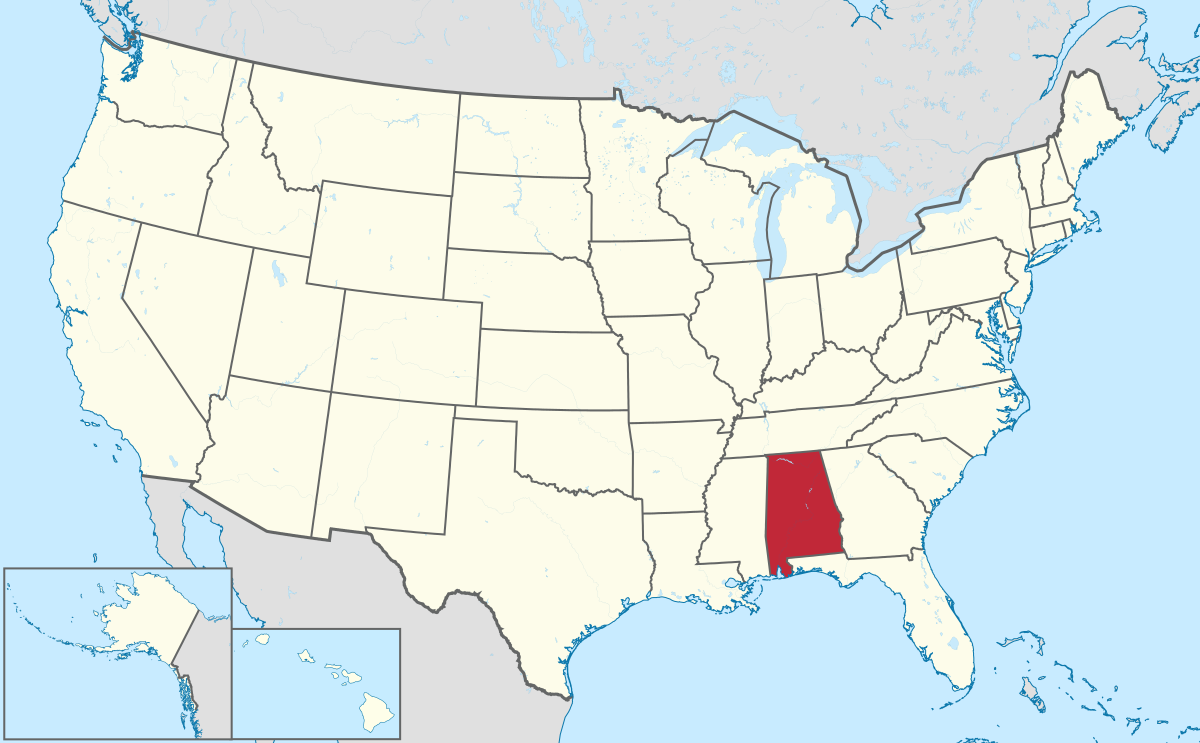 Respond: Hi Sarah!
Your turn!
My name is ______, and I like _____. I am from ______.
To Verb
To learn 
To study 
To make art
To cook 
To spend time with family
To fish 
To swim 
To exercise 
To pray 
To run 
To play sports 
To grill 
To sow
Your Name!
Your country!
Respond: Hi,__________!
When is class?
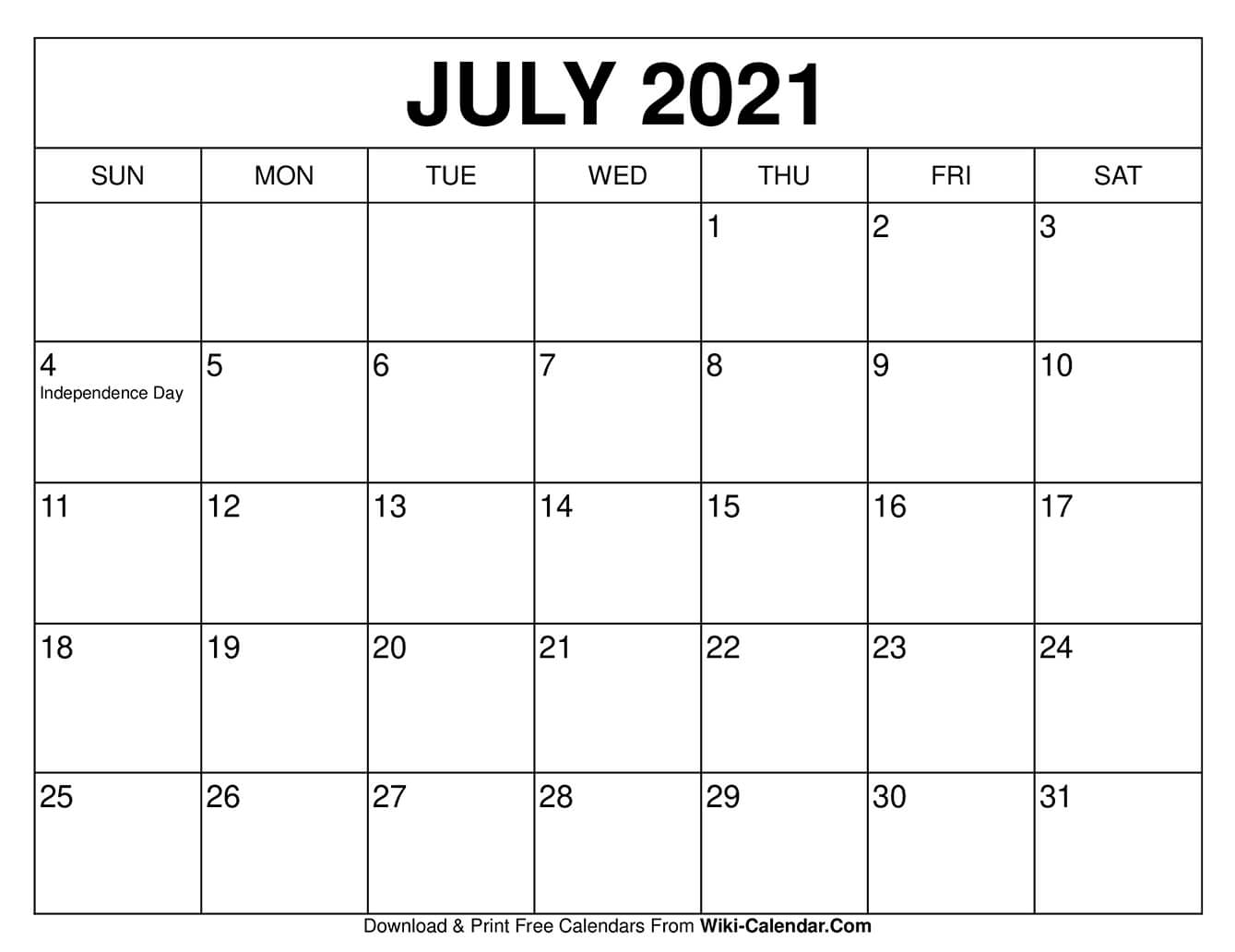 Monday- Thursday 5:30pm-7:00pm 
Saturday                  10:00am-11:30am
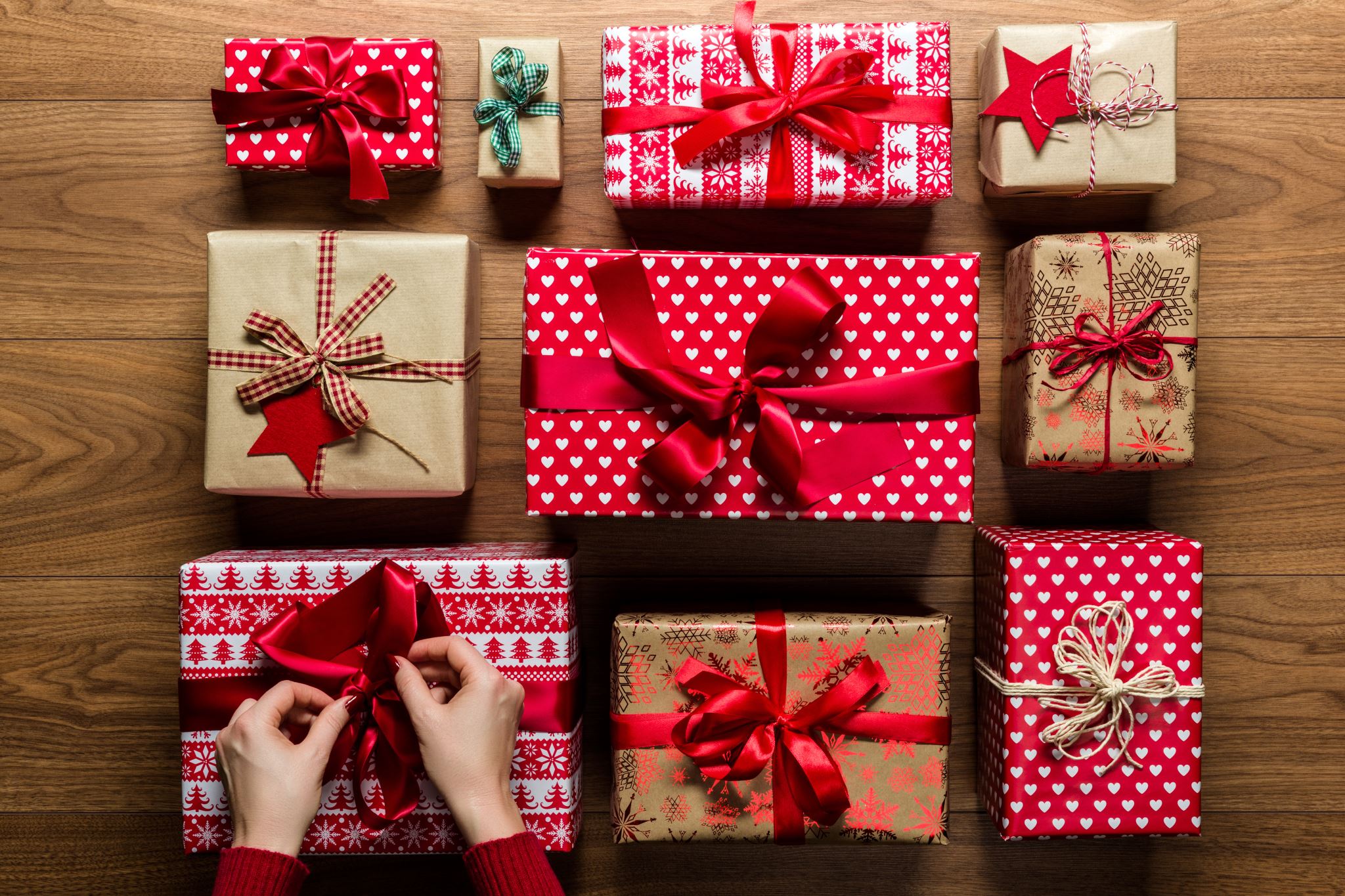 Attendance?
Come if you can  
Can’t come? Email me or Hailey        shartley@zagmail.Gonzaga.edu 
hherrington@zagmail.gonzaga.edu  
Surprise for you on the last day
GECO Certificate?
You need to compete 10 hours of class for a certificate


10 hours =1 week and 2 days



All 20 days= 30 hours
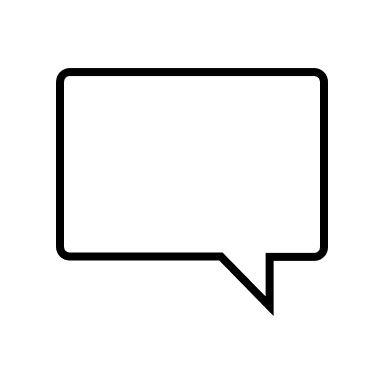 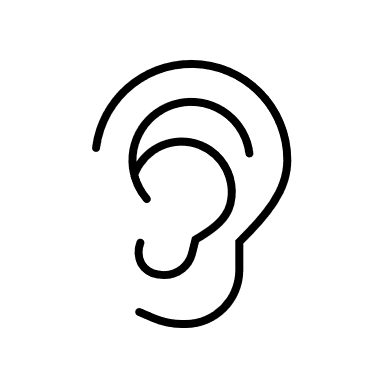 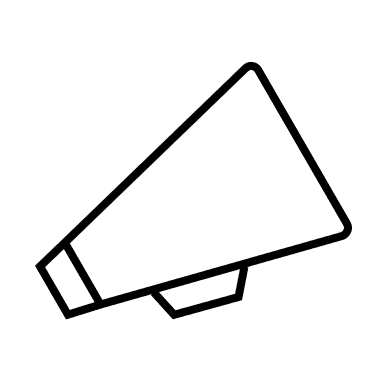 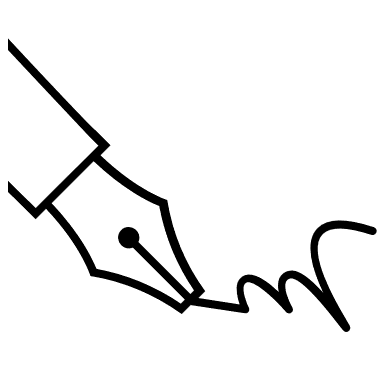 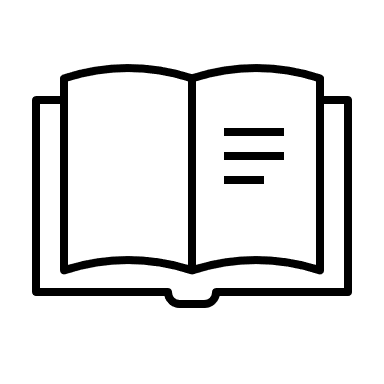 What are we learning?
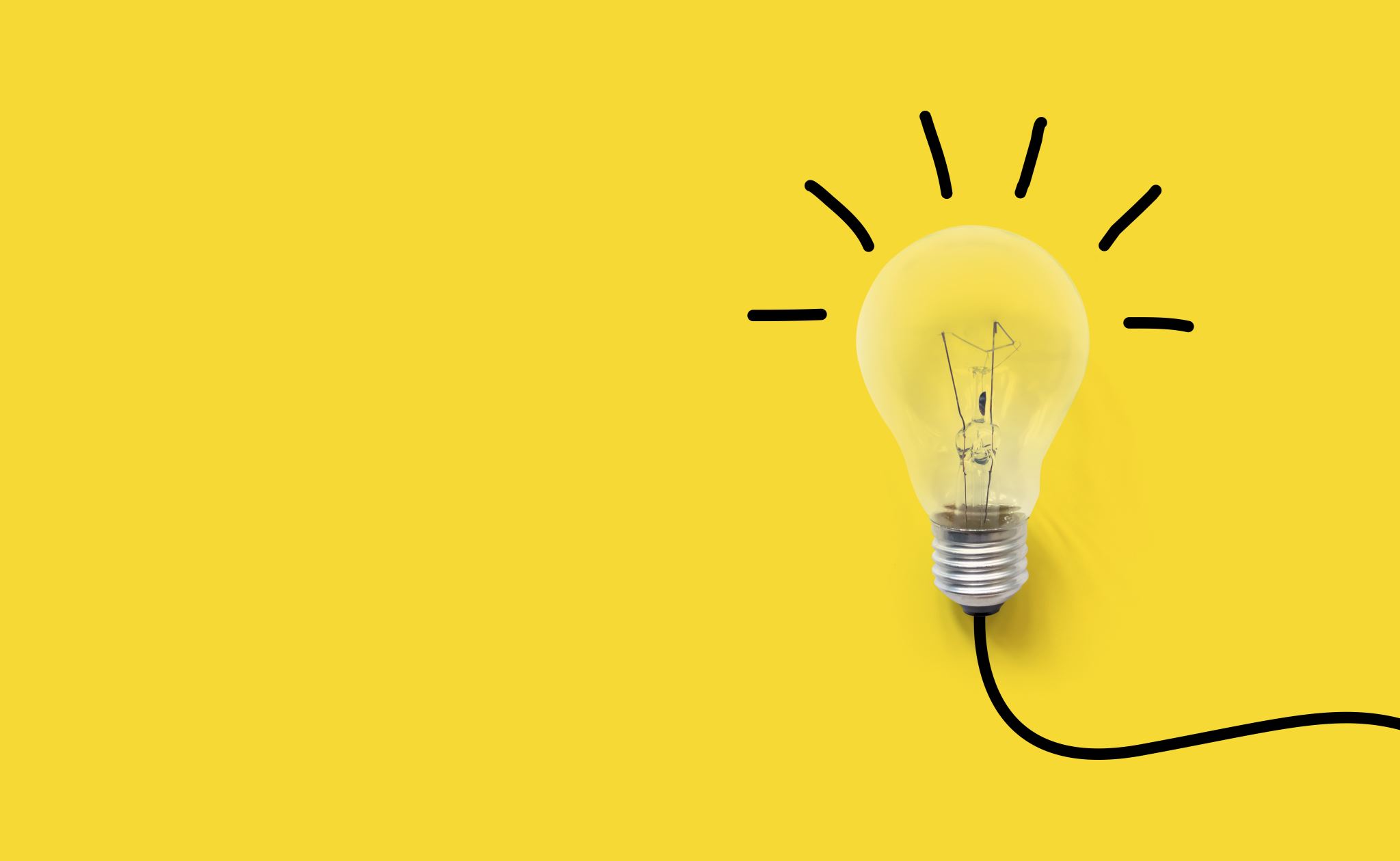 Rules and Expectations
Participate


Be respectful 


Don’t understand? Tell me!
Class Signs
1. I can’t hear you!
2. Please repeat.
Class Signs
3. I understand!
4. I don’t understand.
Simon Says!
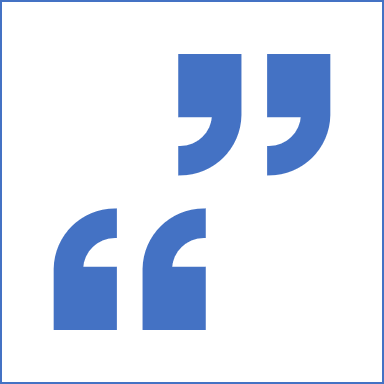 Simon Says!
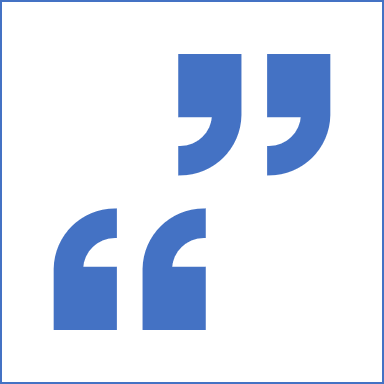 Let’s check in
Name one (1) classroom rule.
 A: Participate, be respectful, don’t understand? Tell me!
What is the sign for ‘please repeat’?
Does everyone understand?
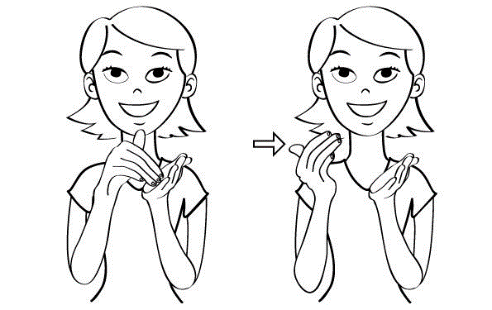 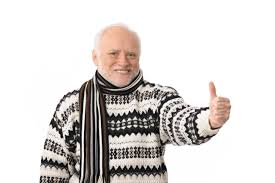 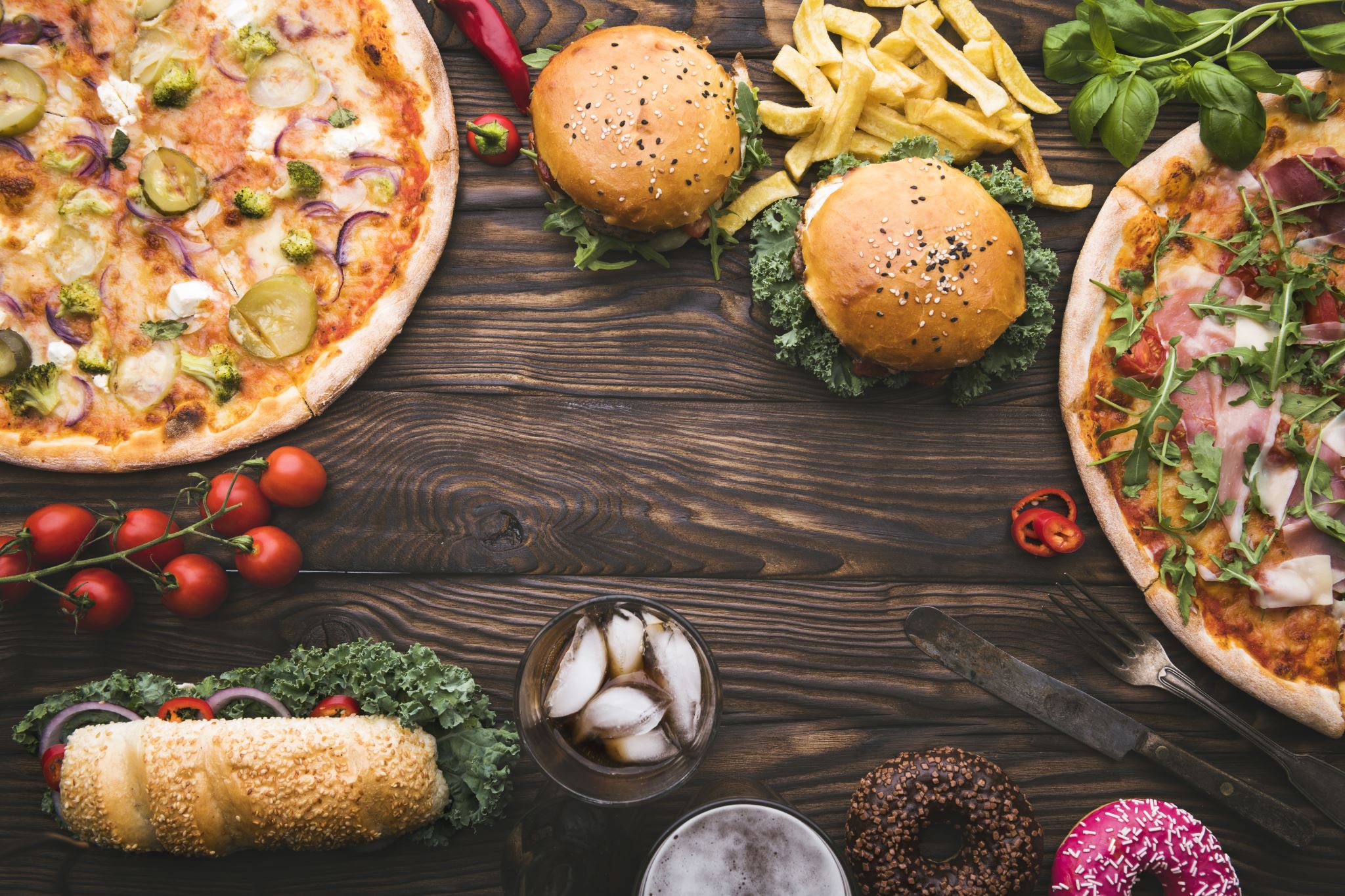 Vocabulary
Y’all 
You + all
Let’s eat, y’all!
Recipe
Noun: A set of instructions for cooking. 

The recipe calls for one cup of flour.
Bake
Verb: To prepare food using the oven

The muffins need to bake for 15 minutes.
Cook
Verb: To prepare food using the stove

Lilia likes to cook for her family.
Ingredients
Noun: the parts that you are cooking or baking with.

Some of the ingredients were coco and sugar.
Mix
Verb: to combine

Mix the batter for five minutes.
Utensil
Noun: The items you need for cooking or baking

My favorite utensil is a spork.
Yield
Verb: to produce or provide

This recipe will yield about 20 cookies.
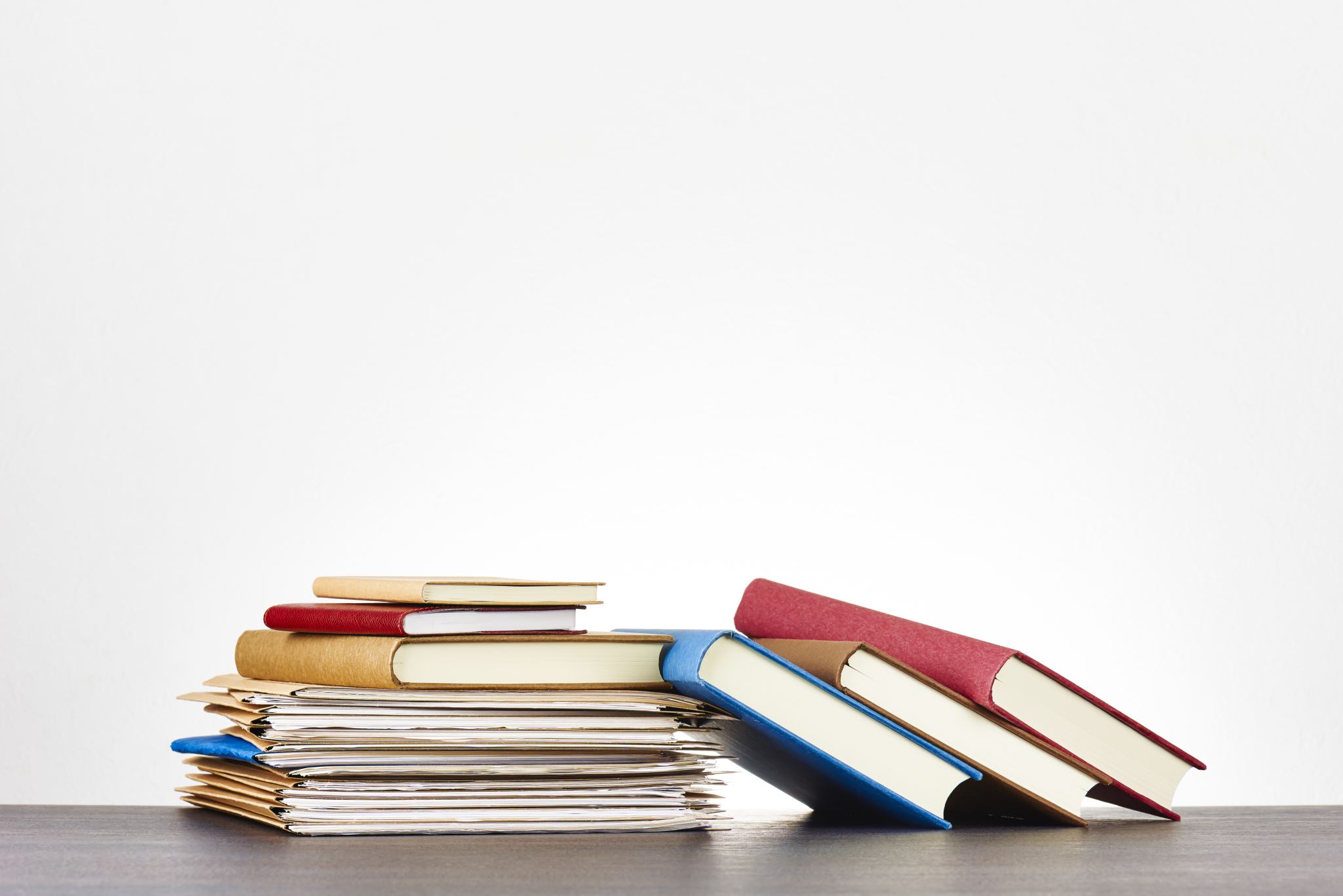 Homework
Study vocabulary https://quizlet.com/join/bYdcA5g3X?i=3fxp2k&x=1bqt